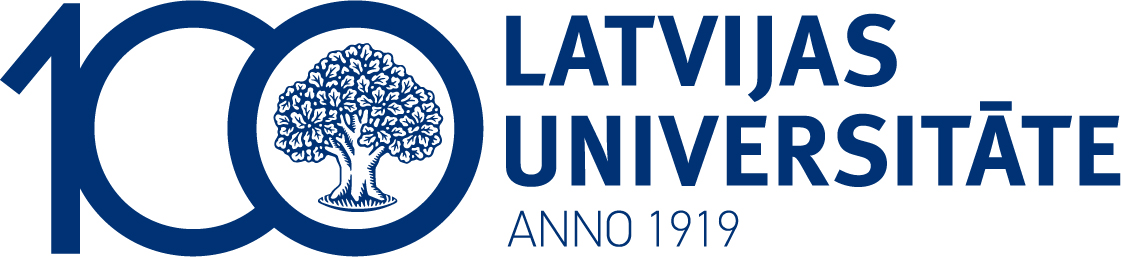 Latvijas Universitāte
Datorikas Fakultāte
Autors: Oskars Kalniņš
Darba vadītājs: profesore Dr. dat. Laila Niedrīte
REĀLLAIKA ANALĪZES FUNKCIONALITĀTES 
IZSTRĀDE DATU NOLIKTAVAI
Maģistra kursa darbs
Darba mērķis:
Šī kursa darba mērķis ir veikt teorijas un metožu izpēti, lai varētu uzsākt darbu pie reāla laika datu noliktavas izstrādes.

Problēmas apraksts:
Mūsdienās pieaug nepieciešamība pēc risinājumiem, kas ļauj ātri iegūt analītisku informāciju no datiem, kas tiek radīti uzņēmuma ikdienas procesos. Klasiskie ETL procesi ir sarežģīti un ļauj iegūt jaunus analītiskus datus reizi noteiktā periodā. Lai panāktu analītisku datu ielādēšanu datu noliktavā reālā laikā, ir nepieciešams pielāgot datu noliktavas arhitektūru, ETL procesus un datu ieguves un attēlošanas metodes.

Paveiktais:
Kursa darba ietvaros ir veikta par reāla laika datu noliktavām un reāla laika BI pieejamās akadēmiskās literatūras izpēte. Darbā ir apkopotas teorētiskas idejas un metodes, kuras var izmantot, lai implementētu reāla laika datu noliktavu. Darbā ir aprakstīta iespējma reāla laika datu noliktavas arhitektūra un iespējamie ETL procesu pielāgojumi.
Secinājumi:
Reāla laika datu noliktavas implementācijai ir nepieciešams implementēt reāla laika nodalījumu atmiņā esošā datu bāzē. Datu iegūšanai no avota sistēmas var izmantot datu bāzes žurnāldatnes. Reāla laika datu noliktavā ir jārēķinās ar datu kvalitātes kompromisiem.

Turpmākās darbības:
Darba turpinājumā ir jāveic pieejamo reāla laika datu noliktavu izstrādes rīku pārskats, un jāveic reāla laika datu noliktavas izstrāde un apraksts.
Turpmākās darbības:
Darba turpinājumā ir jāveic pieejamo reāla laika datu noliktavu izstrādes rīku pārskats, un jāveic reāla laika datu noliktavas izstrāde un apraksts.
[Speaker Notes: Paveiktais
Secinājumi
Turpmākās darbības]